Sample program:

// My first program
using System;

namespace ConsoleApp1
{
    class Program
    {
        // Subroutine to output text
        static void OutputText()
        {
            Console.WriteLine("Hello World!");
        }

        //Main program
        static void Main(string[] args)
        {
            OutputText();
        }
    }
}
Note, if you are using an older version of Visual Studio or another IDE, you may need to add the following line to the end of your program to prevent the console window closing when the program ends.

Console.Readline();
[Speaker Notes: Predict what you think this program does.
Type in the code and run it to see if you were right.
If your code does not work, you need to do what is called “debugging” and check each line of your program has been input correctly.
Have you typed every line of code exactly as you see it?
Have you got the brackets and semi-colons in the right place?
Are letters that are capitalised correctly entered?
It is a custom in computer science to write Hello World as your first program when you learn a new programming language.]
Programs should start with a comment stating the purpose of the program.
Comments are identified with double slash // symbols.
Understand how the code works:

// My first program
using System;

namespace ConsoleApp1
{
    class Program
    {
        // Subroutine to output text
        static void OutputText()
        {
            Console.WriteLine("Hello World!");
        }

        //Main program
        static void Main(string[] args)
        {
            OutputText();
        }
    }
}
Using includes a library of routines in your program when it is compiled.The system library includes data types, maths functions and the command line interface for your program.
Namespaces organise code.
All parts of a program belong to a class.
Classes are further structured into sections of code called methods or subroutines.
Subroutines are identified with the static keyword.
Each subroutine should start with a comment to explain what it does.
The program actually starts to run from here. Main is the main subroutine.
You can give your program initialisation data, called arguments, but you can ignore this.
OutputText() means run the code inside the subroutine called OutputText.
[Speaker Notes: Change the program so that it outputs the following text instead: Anyone can write code that computers understand. Good programmers write code humans can understand.This is a famous quote from Martin Fowler, a British software developer. It explains why you should use comments and subroutines.
Change the program so that it outputs the following text on two lines:I am learning to code……and it is fun]
Sample program:

// Using variables and constants
using System;

namespace ConsoleApp1
{
    class Program
    {
        // Subroutine to calculate price
        static double Discount(double Total, double Rate)
        {
            return Total - (Total * Rate/100);
        }

        //Main program
        static void Main(string[] args)
        {
            Console.WriteLine(Discount(60, 50));
        }
    }
}
[Speaker Notes: Predict what you think this program does.
Type in the code and run it to see if you were right.
If your code does not work, you have a bug and need to debug it:
Have you typed every line of code exactly as you see it?
Have you got the brackets and semi-colons in the right place?
Are letters that are capitalised correctly entered?
Find out, why are errors in code called bugs?]
This program calculates a price by applying a percentage discount.
Understand how the code works:

// Using variables and constants
using System;

namespace ConsoleApp1
{
    class Program
    {
        // Subroutine to calculate price
        static double Discount(double Total, double Rate)
        {
            return Total - (Total * Rate/100);
        }

        //Main program
        static void Main(string[] args)
        {
            Console.WriteLine(Discount(60, 50));
        }
    }
}
The number 60 is put into Total. The number 50 is put into Rate.These are known as variables – the name for a piece of memory to store our data.The type of data they hold are numbers. Double allows you to store numbers with decimal places.
The calculation happens here with the result being returned from the subroutine.Note the subroutine started with static double. That means the return value will be a double. Using void instead means no value is ever returned.
The retuned result from Discount is output to the screen.
The program starts here by running the subroutine called Discount.Discount needs two pieces of data. The price and the percentage discount separated by a comma.Because these values can never change when the program is running, they are known as constants.
START HERE
[Speaker Notes: Change the program so that it calculates a 20% discount from £55.]
Sample program:

// Using variables and constants
using System;

namespace ConsoleApp1
{
    class Program
    {
        // Subroutine to calculate flow rate of the heart
        static double FlowRate(double Volume, double Time)
        {
            return Volume / Time;
        }

        //Main program
        static void Main(string[] args)
        {
            double Volume = 330; //ml
            double Time = 4;     //seconds
            double Heart = FlowRate(Volume, Time);
            Console.WriteLine("The flow rate of the human heart is " + Heart + "ml/s");
        }
    }
}
[Speaker Notes: Predict what you think this program does.
Type in the code and run it to see if you were right.
If your code does not work, you need to debug it:
Have you typed every line of code exactly as you see it?
Have you got the brackets and semi-colons in the right place?
Are letters that are capitalised correctly entered?]
This program calculates the flow rate of blood from the heart.
Understand how the code works:

// Using variables and constants
using System;

namespace ConsoleApp1
{
    class Program
    {
        // Subroutine to calculate flow rate of the heart
        static double FlowRate(double Volume, double Time)
        {
            return Volume / Time;
        }

        //Main program
        static void Main(string[] args)
        {
            double Volume = 330; //ml
            double Time = 4;     //seconds
            double Heart = FlowRate(Volume, Time);
            Console.WriteLine("The flow rate of the human heart is " + Heart + "ml/s");
        }
    }
}
These variables called Volume and Time are different variables to Volume and Time in the Main subroutine. They just happen to have the same name!
You can store the values of constants with meaningful names.Note the use of comments helps to explain the units here too.
You can join a string to a variable. This is called concatenation.
[Speaker Notes: Change the program so that it calculates the flow rate of an IV infusion flow pump. Use the formula, volume (ml) divided by time (min), multiplied by 60 min. This equals the IV flow rate in mL/hr.Using this formula, 100 ml divided by 30 minutes, times 60 minutes in 1 hour, equals 200 ml/hr.]
Learning points from this objective:
Programs are structured into smaller subroutines. Sections of code for subroutines are enclosed in curly brackets.
Subroutines that do not return any values are called procedures. Subroutines that return values are called functions.
Functions return variables with data types: int, decimal, string or bool.
Code inside subroutines is tabulated. This helps to make it more readable, but it also helps to show what code belongs to the subroutine.
Comments are used at the beginning of programs and subroutines to explain their purpose.Larger programs are often written by teams of programmers, so this helps other people understand your code and for you to remember how it worked too!
Keywords are the words that the programming language uses for instructions. E.g. Console.WriteLine. Keywords are also called reserved words because you cannot use them for other purposes in your program. e.g. you cannot call a subroutine Console.WriteLine.
C# is case sensitive. This means that keywords must be entered in the correct case.
Instructions end with a semi-colon.
Text in a program is called a string. It is a string of characters.
Strings are qualified with double quote marks. E.g. “This is a string” to show where the text starts and ends.
Constants are values in a program that can only be changed by the programmer. The program does not change them when it is running.
Variables are places in memory where values are stored. They are given an identifier to name them.
Variables must have a data type that describes the data they are storing, e.g. string, double etc. This reserves the correct amount of memory for the data.
Stating the data type is called declaring the variable.
The name of a variable is called an identifier.
Different variables can have the same identifier in different subroutines.
[Speaker Notes: Read the summary of the key learning points for this objective.]
Learning points from this objective:
When variables are given a value they are said to be assigned. Giving a variable an initial value is called initialising the variable.E.g. int Score = 9. The identifier Score is declared as an integer and initialised to 9.
Strings can be joined to variables. This is known as concatenation.
When constants or variables are used as data given to subroutines, this is called parameter passing. The data is called a parameter.
Running a program is called executing a program. Executing one command after another is called a sequence.
If a program doesn’t work, it is said to have a “bug”. Fixing bugs is called, “debugging”.
[Speaker Notes: Read the summary of the key learning points for this objective.]
Program comprehension:

using System;

namespace ConsoleApp1
{
    class Program
    {
        static double Sq(double X)
        {
            return X * X;
        }

        static void Main(string[] args)
        {
            9 = A;
            Console.WriteLine(A + " squared: " + Sq(A));
        }
    }
}
[Speaker Notes: Answer the questions in the tables using the sample code on this slide.
Enter your answer in the row under the question.]
Program comprehension:

using System;

namespace ConsoleApp1
{
    class Program
    {
        static double Sq(double X)
        {
            return X * X;
        }

        static void Main(string[] args)
        {
            9 = A;
            Console.WriteLine(A + " squared: " + Sq(A));
        }
    }
}
[Speaker Notes: Answer the questions in the tables using the sample code on this slide.
Enter your answer in the row under the question.]
Keywords introduced in this objective:
[Speaker Notes: Use these keywords you learned as a handy reference when you make your own programs.]
// Dice face 5 problem
using System;

namespace ConsoleApp1
{
	class Program
	{
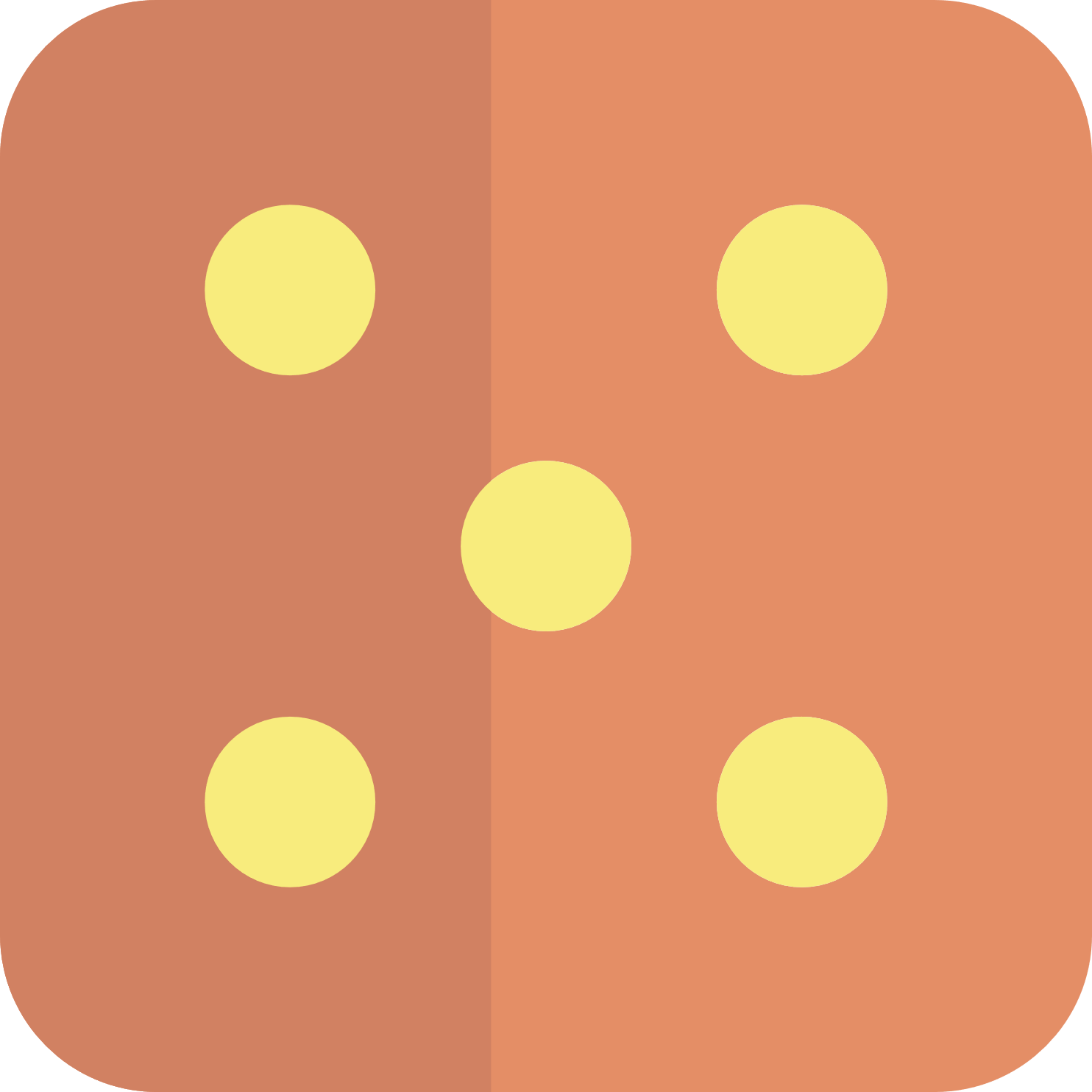 Dice face 5 problem:
1 point.
Write a subroutine that will output the number 5 on a dice like this:
ooooooooooo
o         o
o  #   #  o
o    #    o
o  #   #  o
o         o
ooooooooooo
// Subroutine to output text
Console.WriteLine("ooooooooooo");
Console.WriteLine("o         o");
static void Output5()
	{
}
	// Main program
	static void Main(string[] args)
	{
Console.WriteLine("o    #    o");
Console.WriteLine("o  #   #  o");
Console.WriteLine("ooooooooooo");
Console.WriteLine("o  #   #  o");
To help you get started, here is all the code you need with the statements jumbled up.
Console.WriteLine("o         o");
Output5();
        }
    }
}
[Speaker Notes: Have a go at some of the problems using what you have learned in this objective.
Only use the commands that you have been shown in the example programs.
Avoid using commands that you have not been taught because you may not be able to use these when answering exam questions.

If your teacher does not direct you, aim to achieve 6 points in total in this objective.]
// Temperature converter problem
using System;

namespace ConsoleApp1
{
	class Program
	{
Temperature converter problem:
1 point.
Write two subroutines that convert between centigrade and Fahrenheit using the formula: F = (C * 1.8) + 32
One subroutine takes the temperature in degrees centigrade as a parameter and returns Fahrenheit.The second subroutine takes the temperature in degrees Fahrenheit as a parameter and returns centigrade.
E.g. 30°C = 86°F(30°C * 1.8) + 32 = 86°F
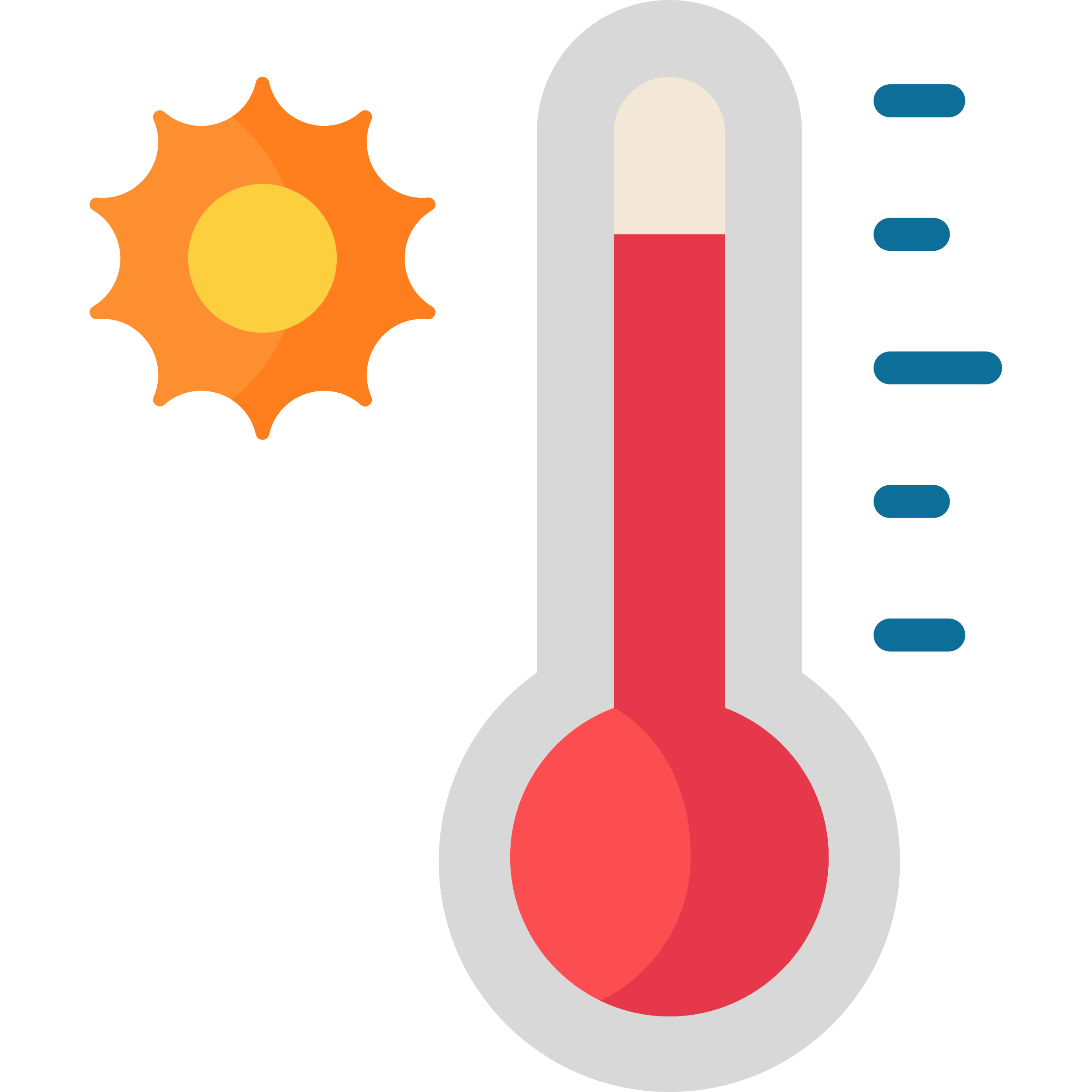 static double CtoF(double C)
{
static double FtoC(double F)
{
double C = 30;
// Subroutine to convert Fahrenheit to Centigrade
// Main program
	static void Main(string[] args)
	{
// Subroutine to convert Centigrade to Fahrenheit
return (C * 1.8) + 32;
}
return (F / 1.8) - 32;
}
// Main program
double F = CtoF(C);
To help you get started, here is all the code you need with the statements jumbled up.
Console.WriteLine(C + " degrees C is " + F + " degrees F ");
		}
	}
}
[Speaker Notes: Have a go at some of the problems using what you have learned in this objective.
Only use the commands that you have been shown in the example programs.
Avoid using commands that you have not been taught because you may not be able to use these when answering exam questions.

If your teacher does not direct you, aim to achieve 6 points in total in this objective.]
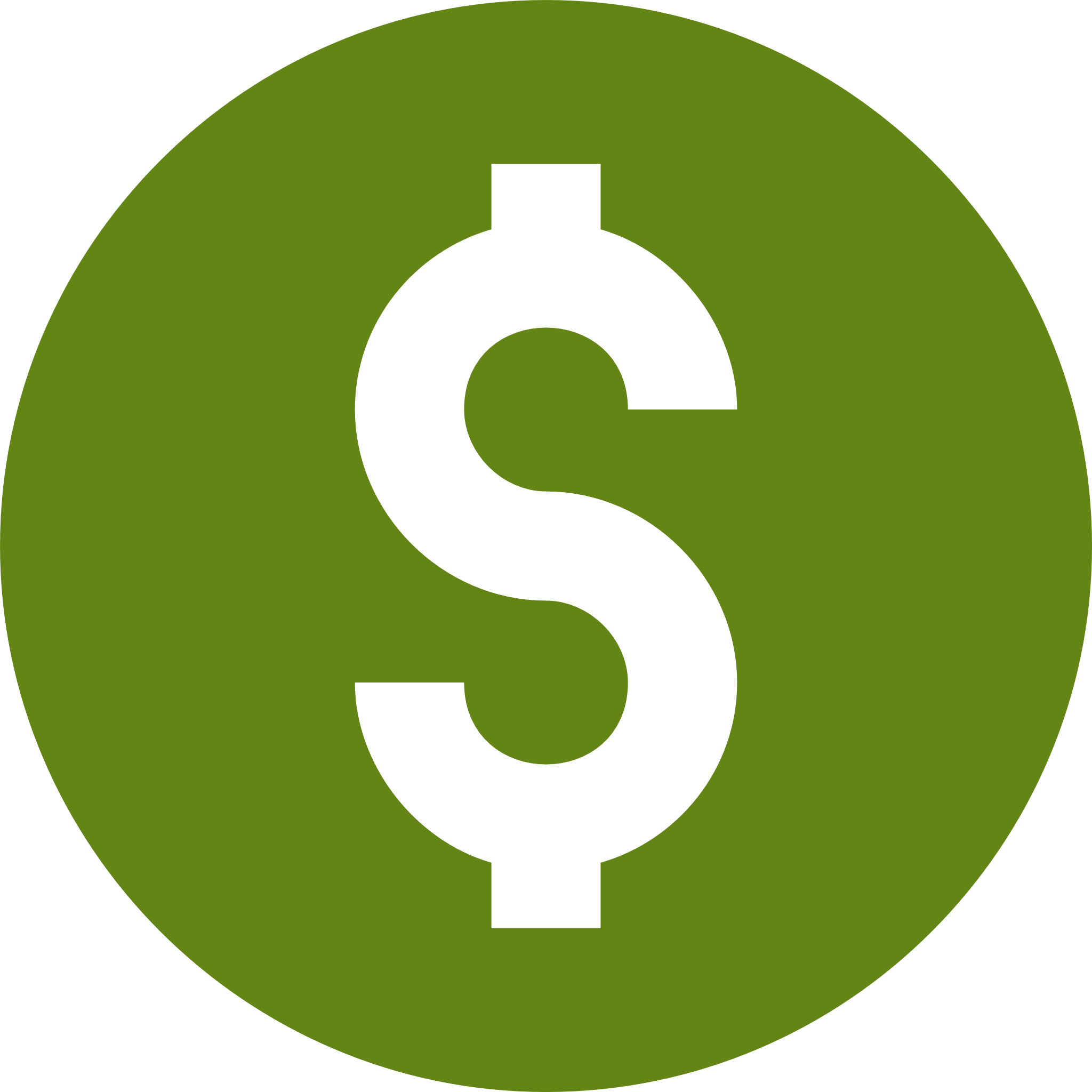 Characters problem:
1 point.
Write a program to produce the following output:
The digits are: 0123456789
The characters are: abcdABCD@#!£
The alphanumerics are: 0123456789 abcdABCD@#!£
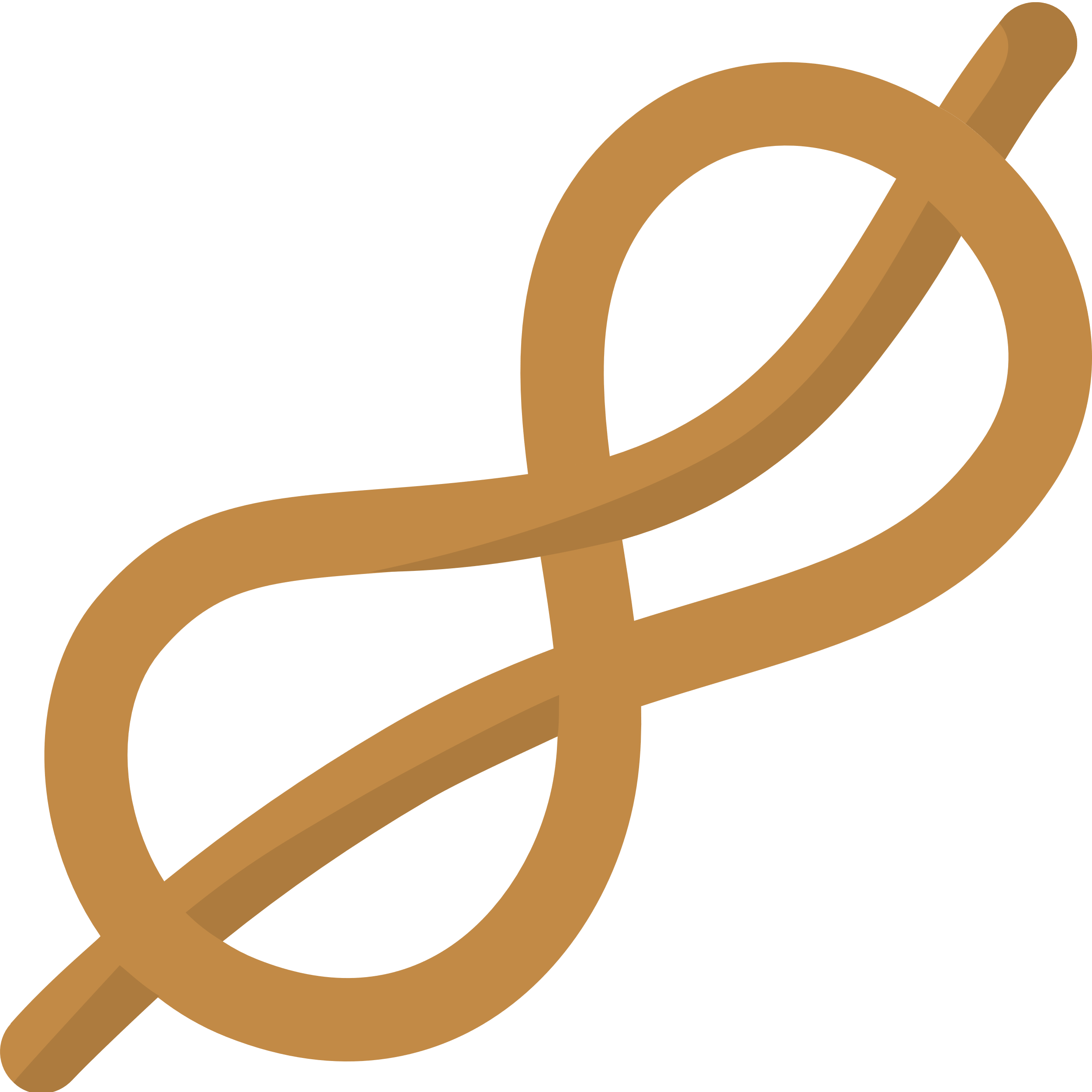 [Speaker Notes: Have a go at some of the problems using what you have learned in this objective.
Only use the commands that you have been shown in the example programs.
Avoid using commands that you have not been taught because you may not be able to use these when answering exam questions.

If your teacher does not direct you, aim to achieve 6 points in total in this objective.]
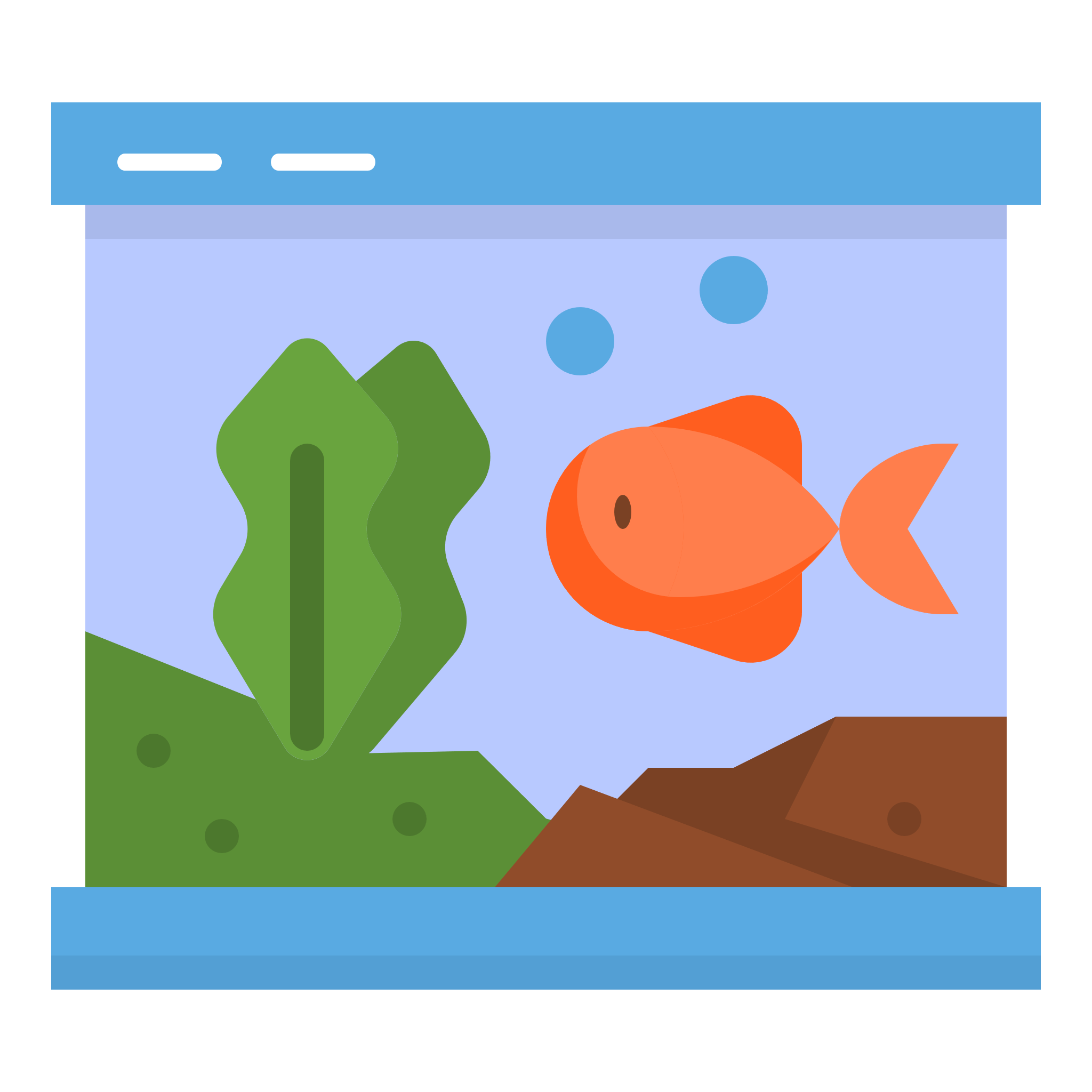 Fish tank volume problem:
2 points.
Write a subroutine that will output the volume of a fish tank. To calculate volume in litres, multiply length by depth by height and divide by 1000.

Microscopy problem:
2 points.
The actual size of a cell viewed under a light microscope is 80μm (micrometres). It measures 4cm on the slide. Calculate the magnification.
The size on the slide multiplied by 10,000 converts the measurement to μm. Divide this by the actual size to determine the magnification.
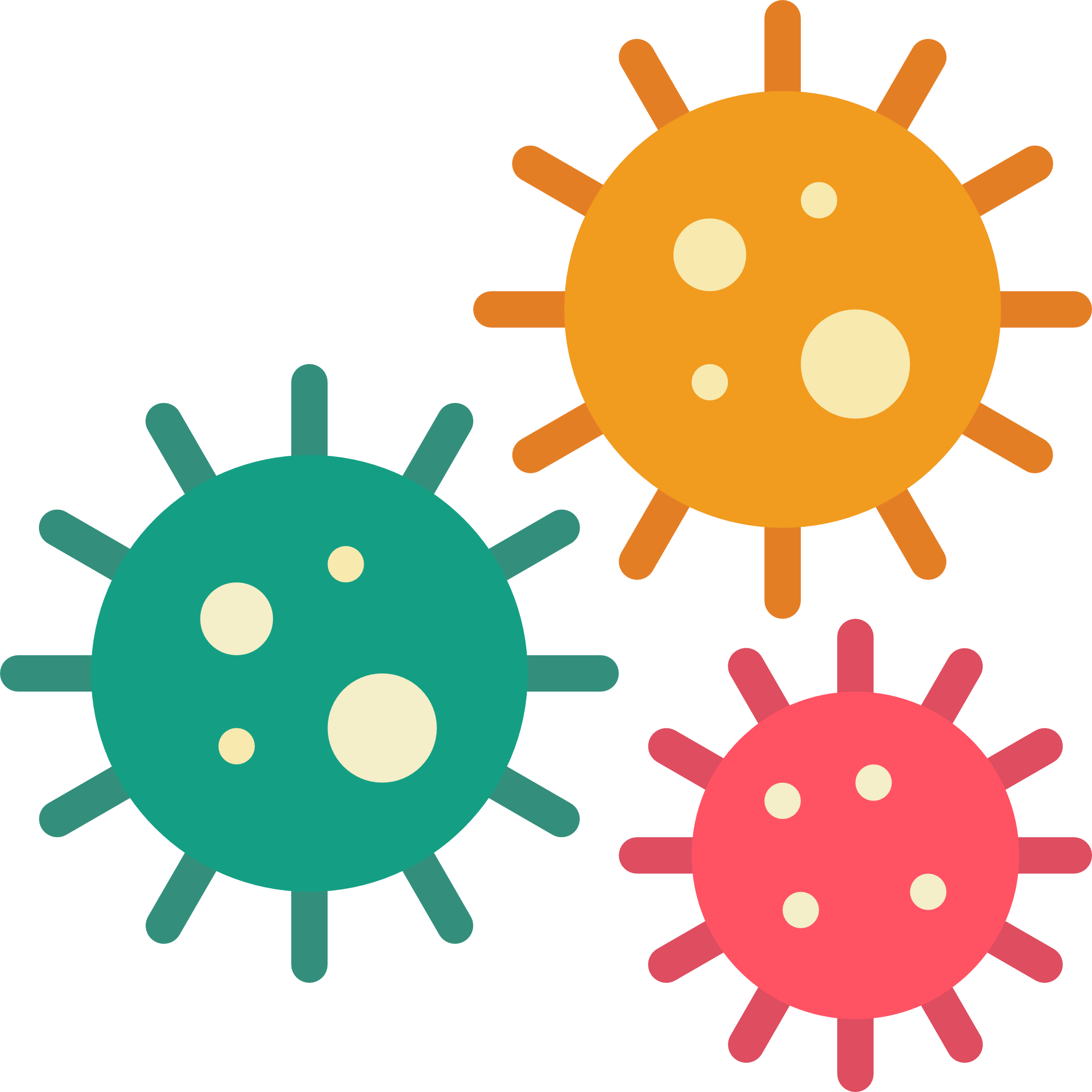 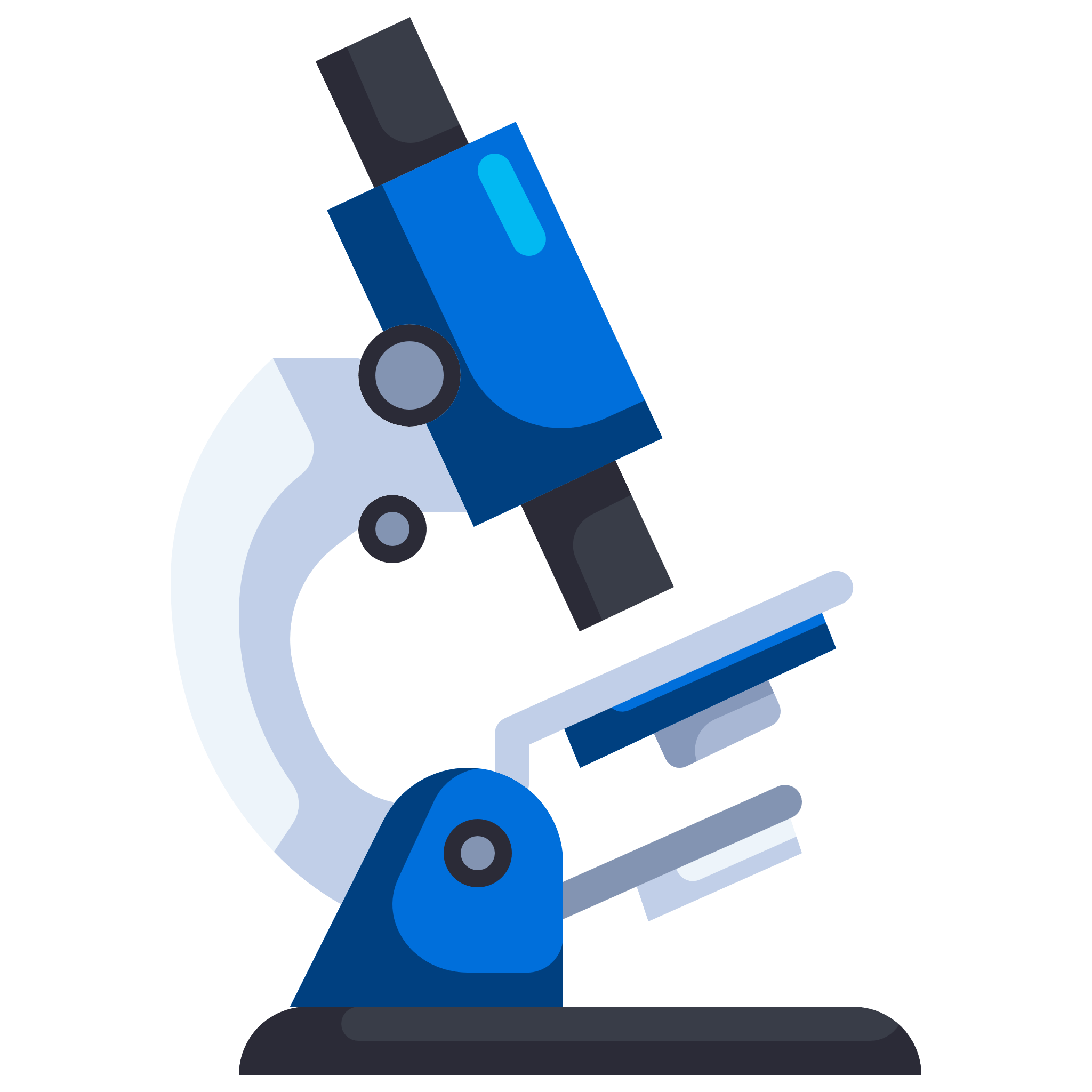 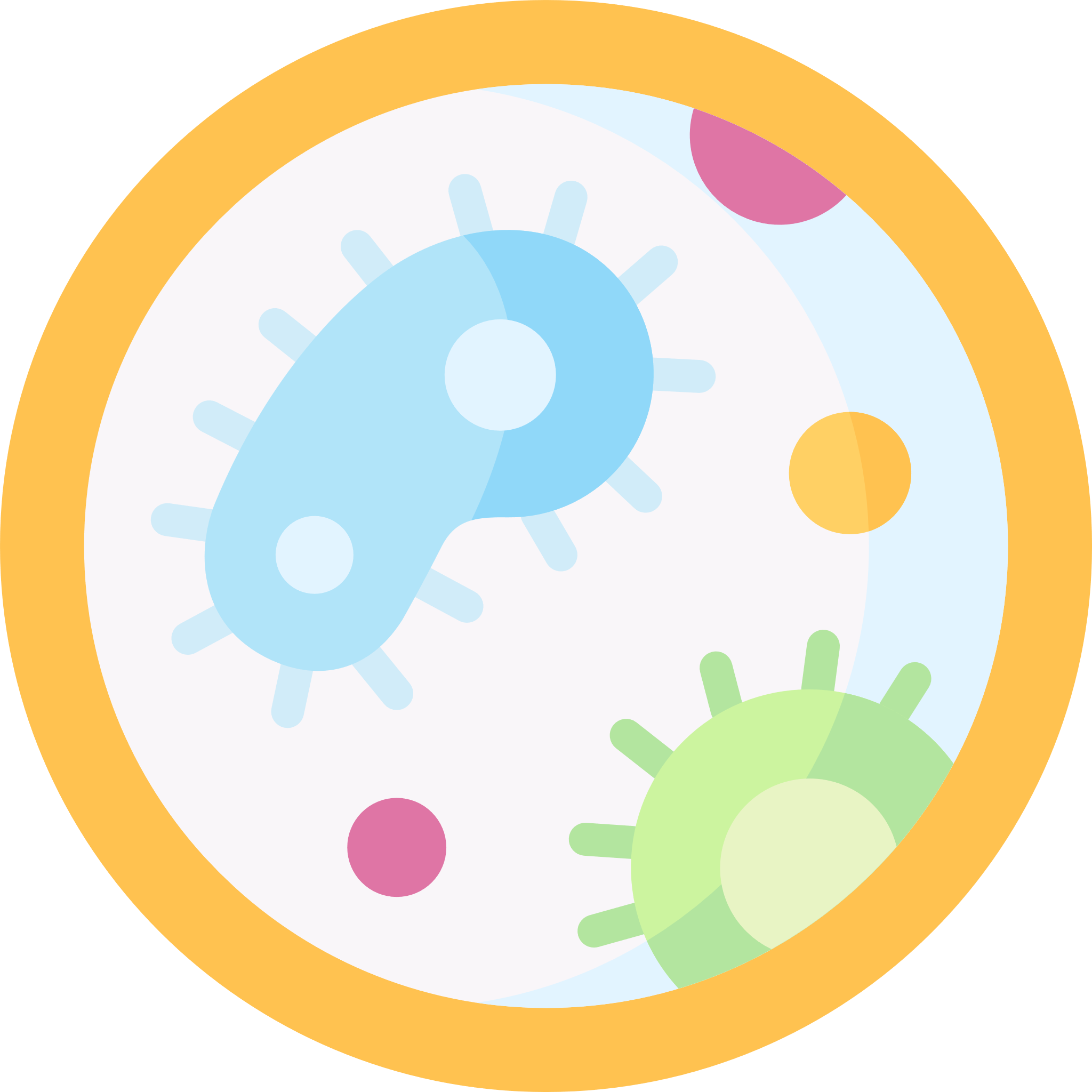 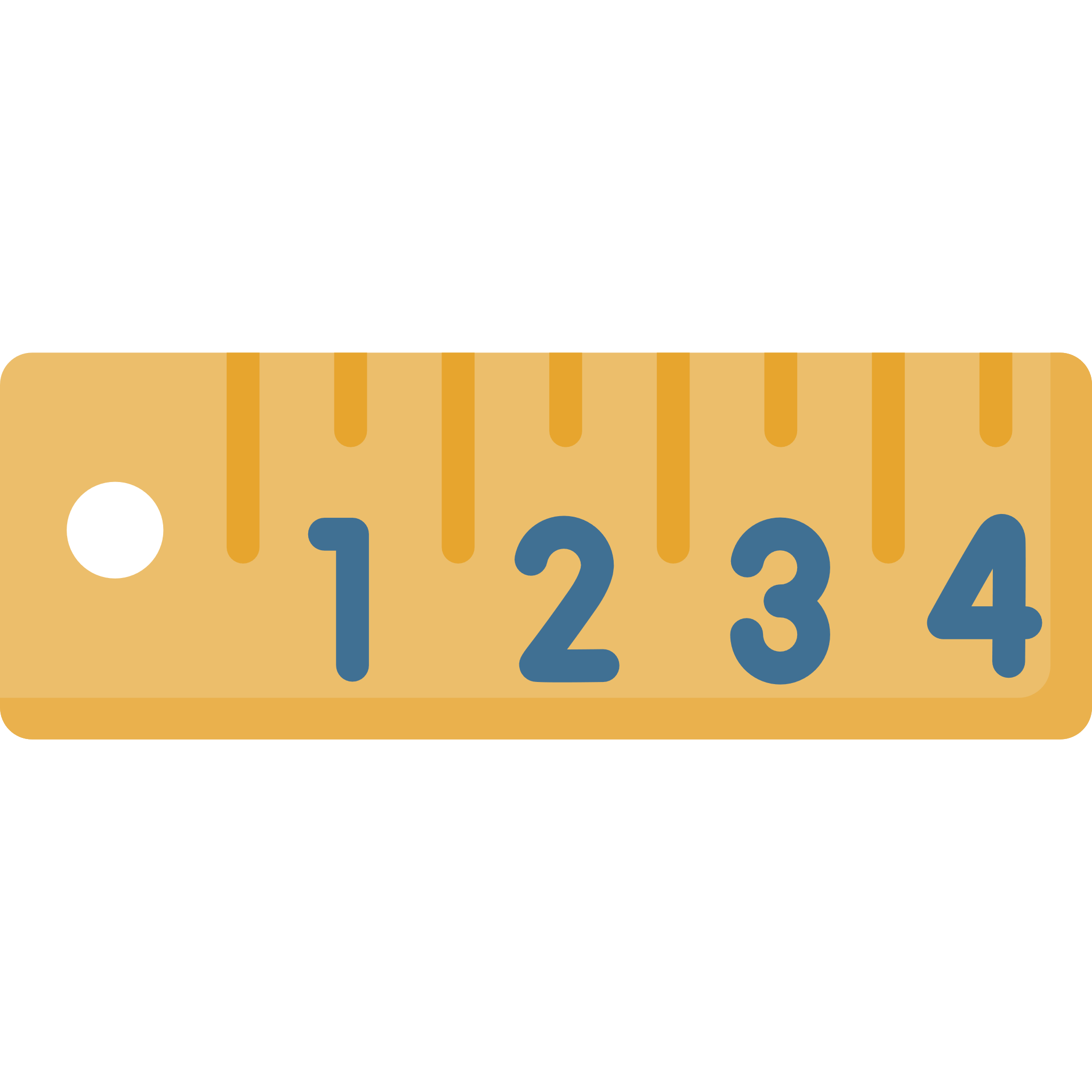 [Speaker Notes: Have a go at some of the problems using what you have learned in this objective.
Only use the commands that you have been shown in the example programs.
Avoid using commands that you have not been taught because you may not be able to use these when answering exam questions.

If your teacher does not direct you, aim to achieve 6 points in total in this objective.]
Carpet cost problem:
2 points.
Write a subroutine that outputs the cost of fitting a carpet using 3 parameters:
Width of the room in metres.
Length of the room in metres.
Price of carpet per m2.
Underlay for the carpet will also be required at £3 per m2.
Grippers will be required at £1/m: width * 2 + length * 2
The fitting fee is £50.
Test the program with a 7 x 6m room and a £17m2 carpet.
E.g. 7m x 6m room with a £17 carpet = £714 + £126 + £26 + £50 = £916
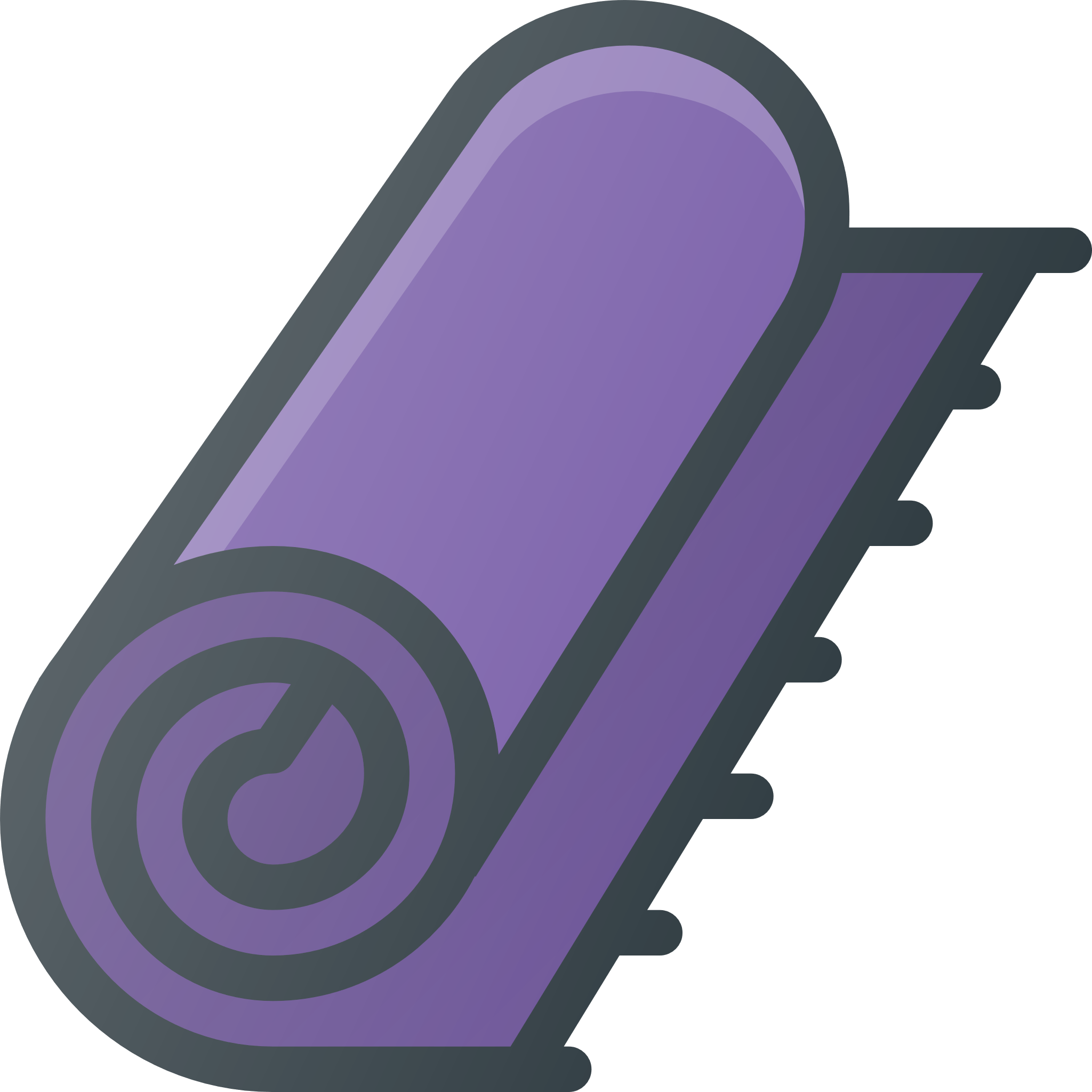 [Speaker Notes: Have a go at some of the problems using what you have learned in this objective.
Only use the commands that you have been shown in the example programs.
Avoid using commands that you have not been taught because you may not be able to use these when answering exam questions.

If your teacher does not direct you, aim to achieve 6 points in total in this objective.]
Energy bill calculator problem:
3 points.
Write a subroutine that will output the raw cost of energy usage by taking three parameters: previous meter reading, current reading and calorific value.
The units used equals the current reading minus the previous reading.
kWh = units used * 1.022 * calorific value divided by 3.6.
The calorific value varies a little by each supplier, are governed by legislation and provided by the National Grid. Assume a value of 39.3.
Energy is charged at 2.84p per kWh.
You do not need to format the output because the result is the input to further calculations.

Circle properties problem:
3 points.
Write a subroutine that outputs the following properties of a circlefrom the diameter and arc angle:
The radius of the circle (diameter divided by 2).
The area of the circle (3.14 multiplied by the radius squared).
The circumference of the circle (3.14 multiplied by the diameter).
The arc length (circumference multiplied by the arc angle), divided by 360.
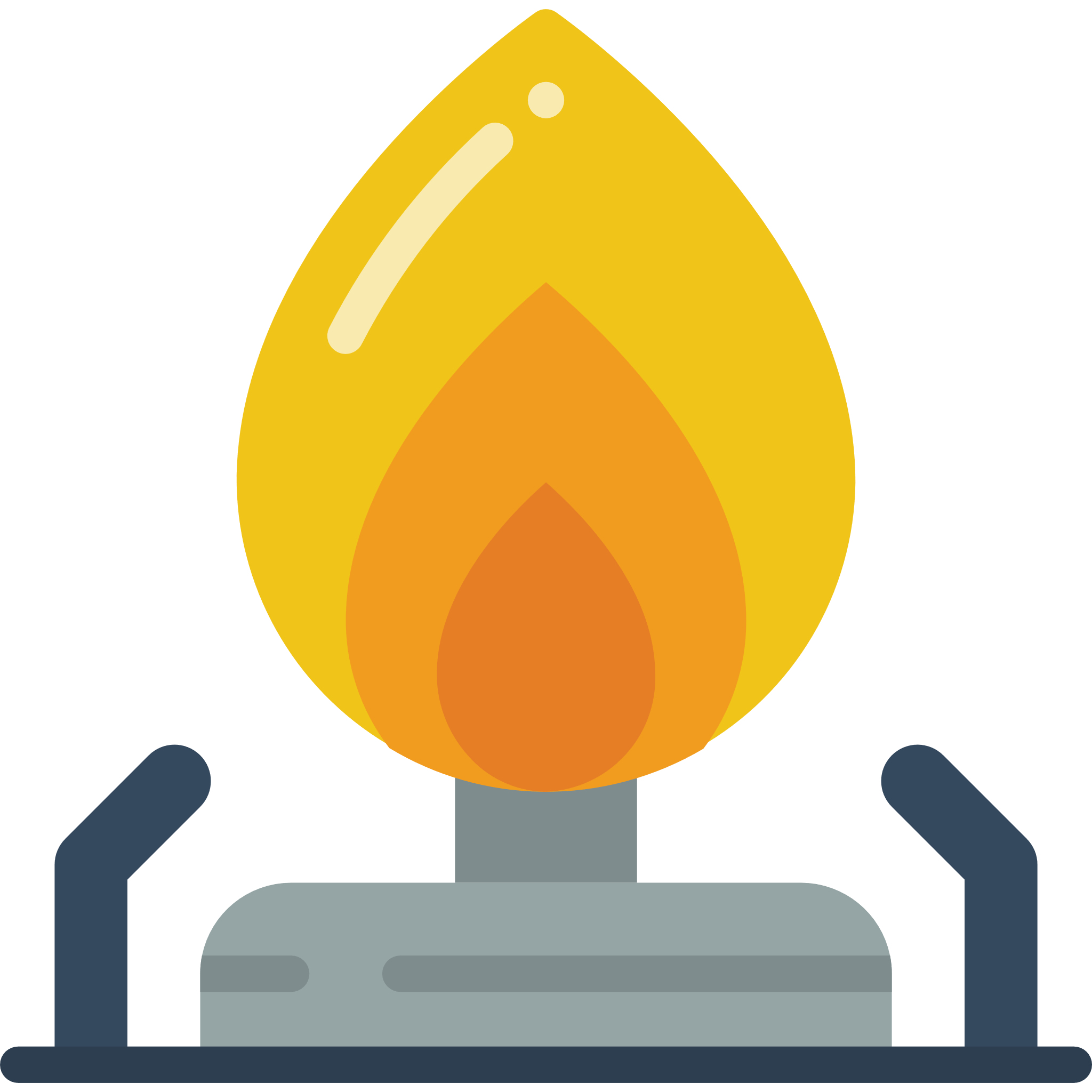 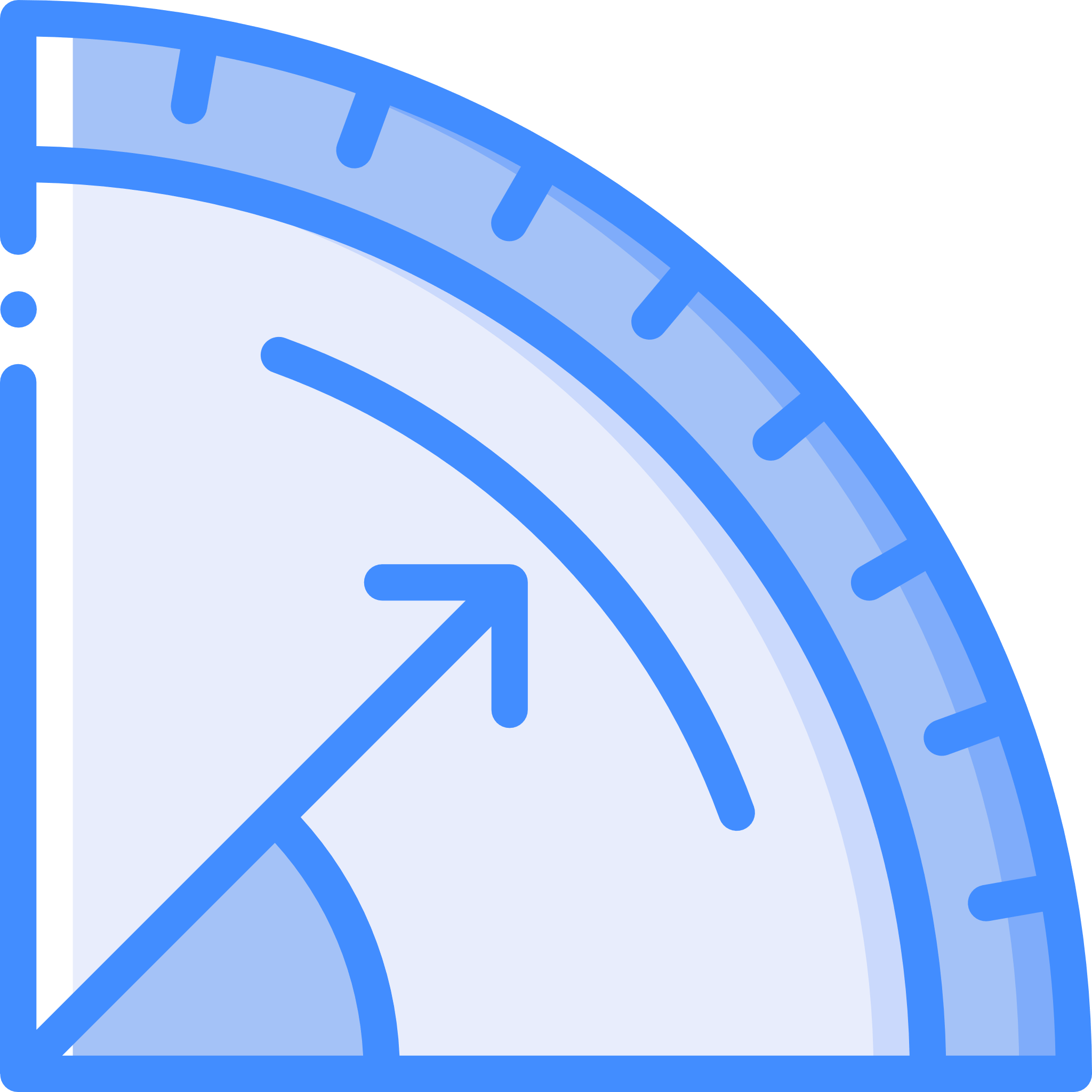 arc length
sector
radius
arc angle
diameter
circumference
[Speaker Notes: Have a go at some of the problems using what you have learned in this objective.
Only use the commands that you have been shown in the example programs.
Avoid using commands that you have not been taught because you may not be able to use these when answering exam questions.

If your teacher does not direct you, aim to achieve 6 points in total in this objective.]
Ball pit problem:
3 points.
The number of balls needed to fill a children’s ball pit can be calculated as: the volume of the ball pit divided by the volume of a single ball multiplied by the packing density.
The packing density is generally 0.75.
The volume of the ball pit is calculated as: Pi (3.14) * radius2 * height of the ball pit.
The volume of a ball is calculated as: (4/3) * Pi (3.14) * radius3.
Write a function to return the volume of the ball pit from two parameters: ball pit radius and ball pit height.
Write a function to return the volume of a ball from one parameter: ball radius.
The program should output the number of balls required to fill a pit with a radius of 1m and height of 0.2m using 0.05m balls.
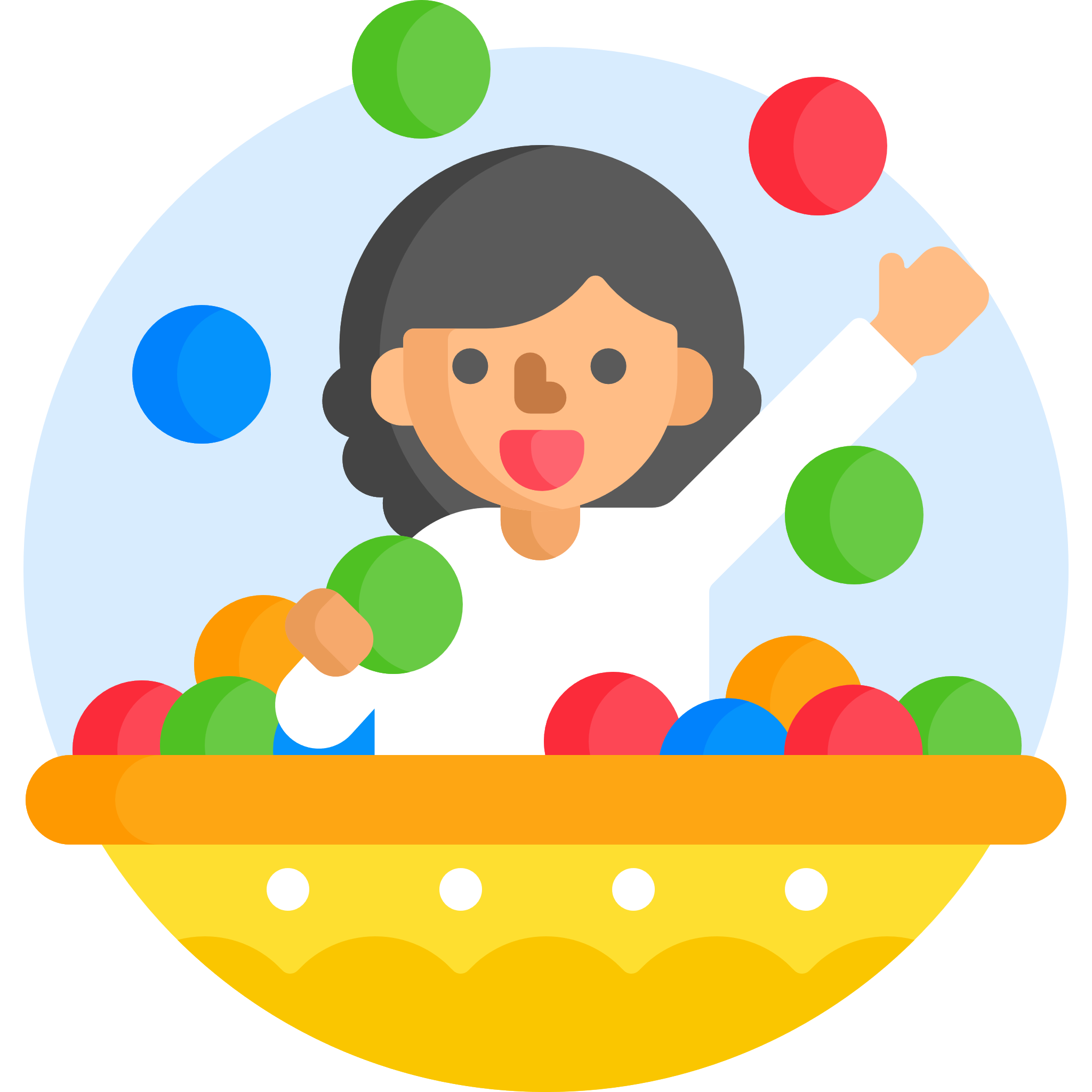 [Speaker Notes: Have a go at some of the problems using what you have learned in this objective.
Only use the commands that you have been shown in the example programs.
Avoid using commands that you have not been taught because you may not be able to use these when answering exam questions.

If your teacher does not direct you, aim to achieve 6 points in total in this objective.]
Review your solutions:
[Speaker Notes: Self assess your work by evaluating your solutions against these criteria. Enter yes or no in the “Self-assess” column.
Once you have completed the objective, show your programs to your teacher so you can review them together.]